創世記１１『イサクのけっこん』創世記２４：７－１０
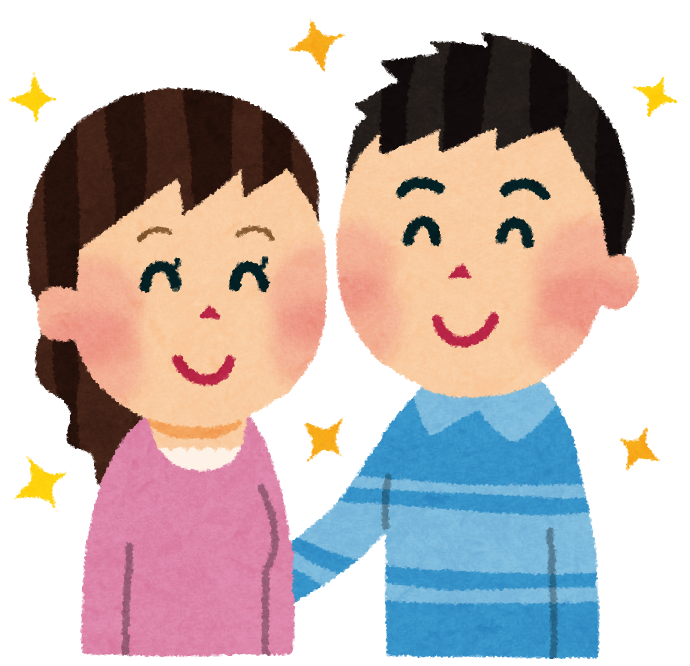 2018年の日本のとうけい

3組に1組がりこん（約35%）
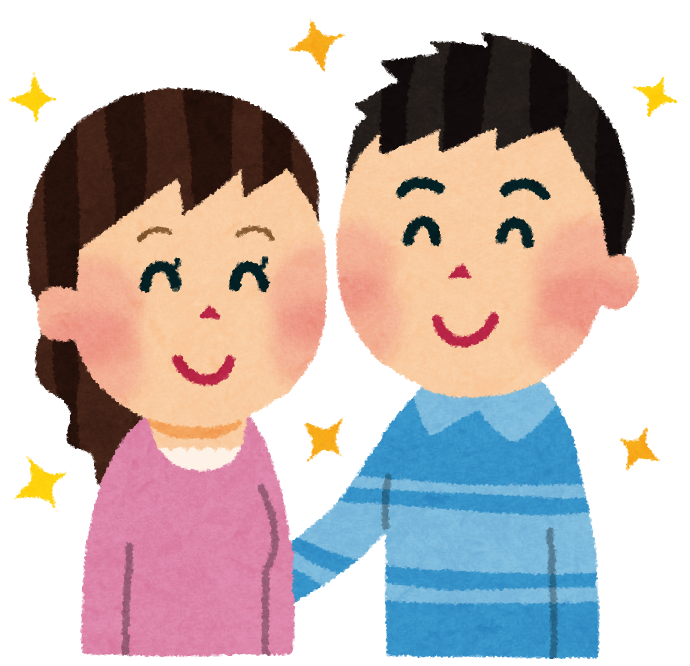 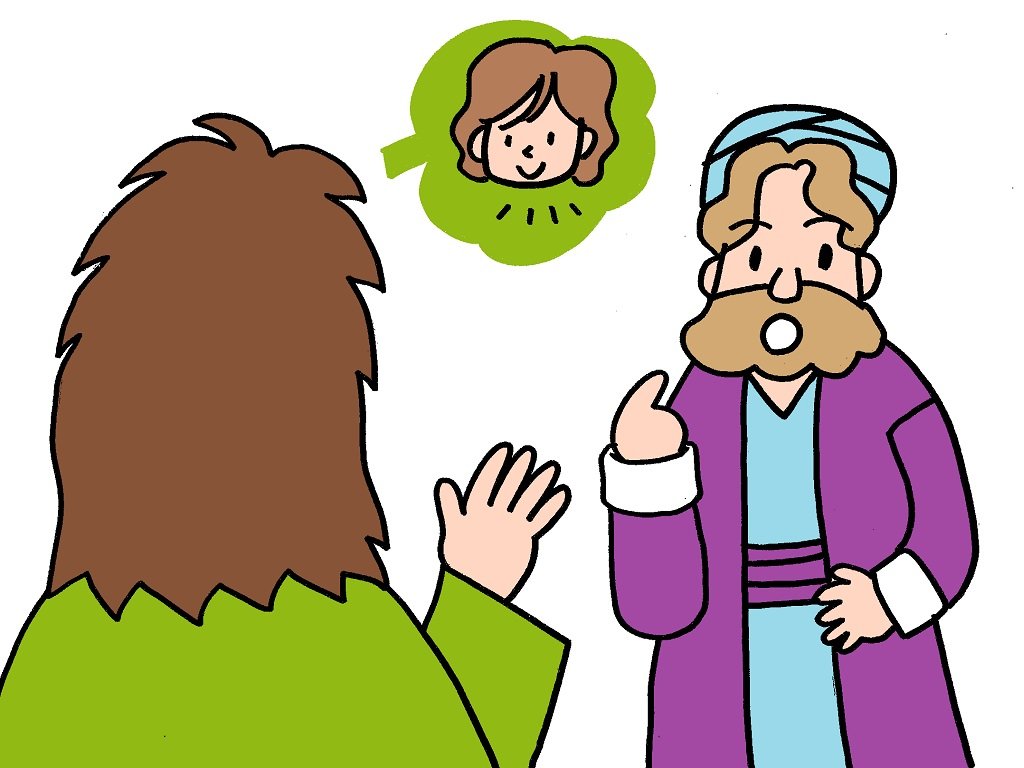 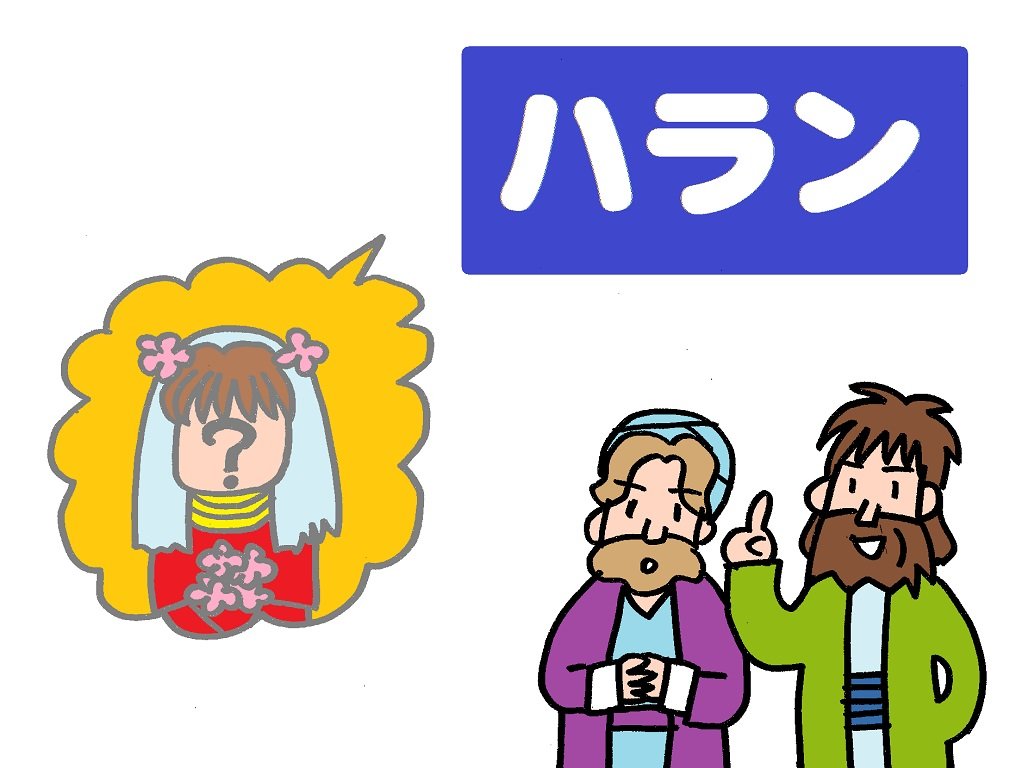 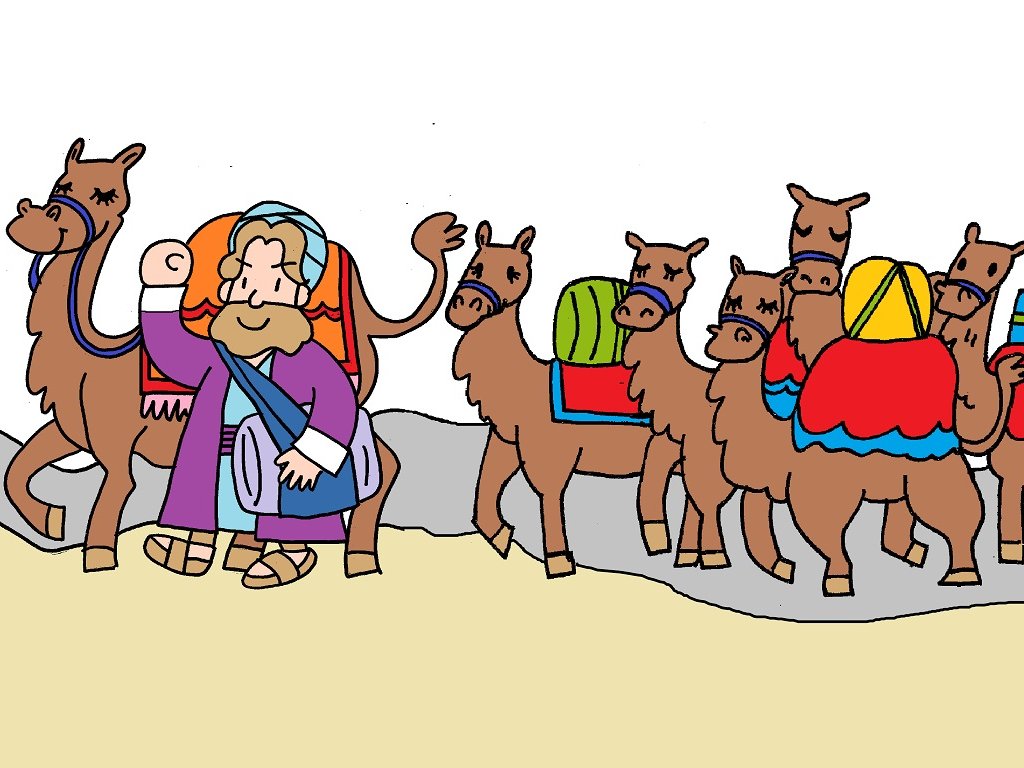 しもべのいのり創世記２４：１２－１４
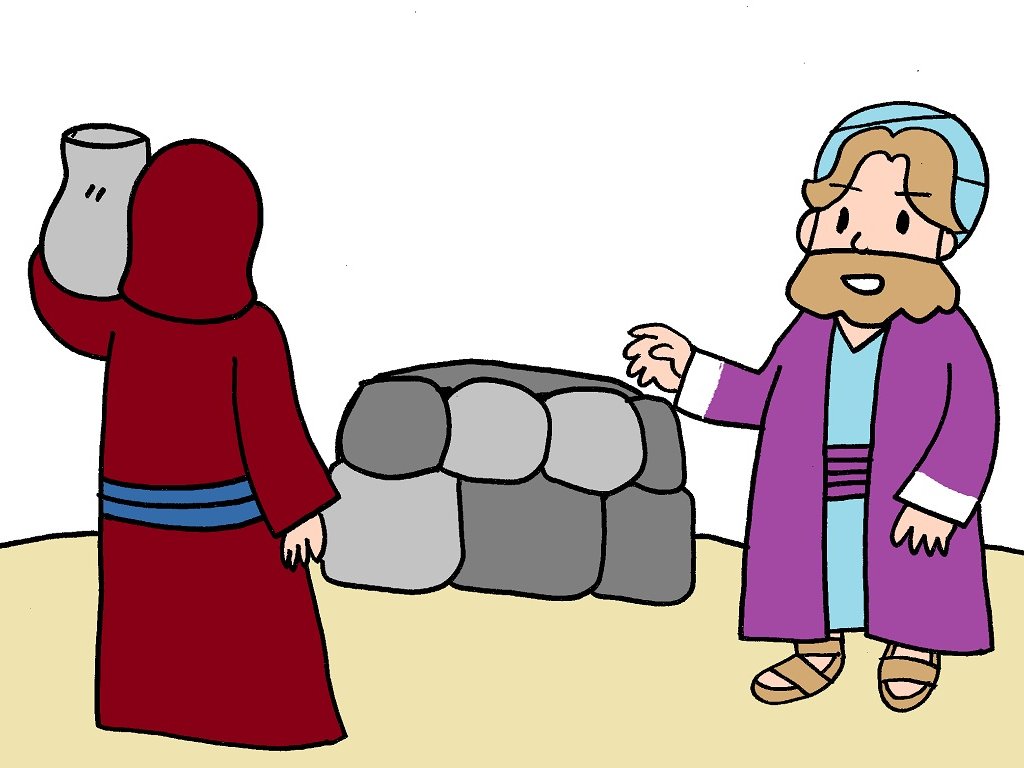 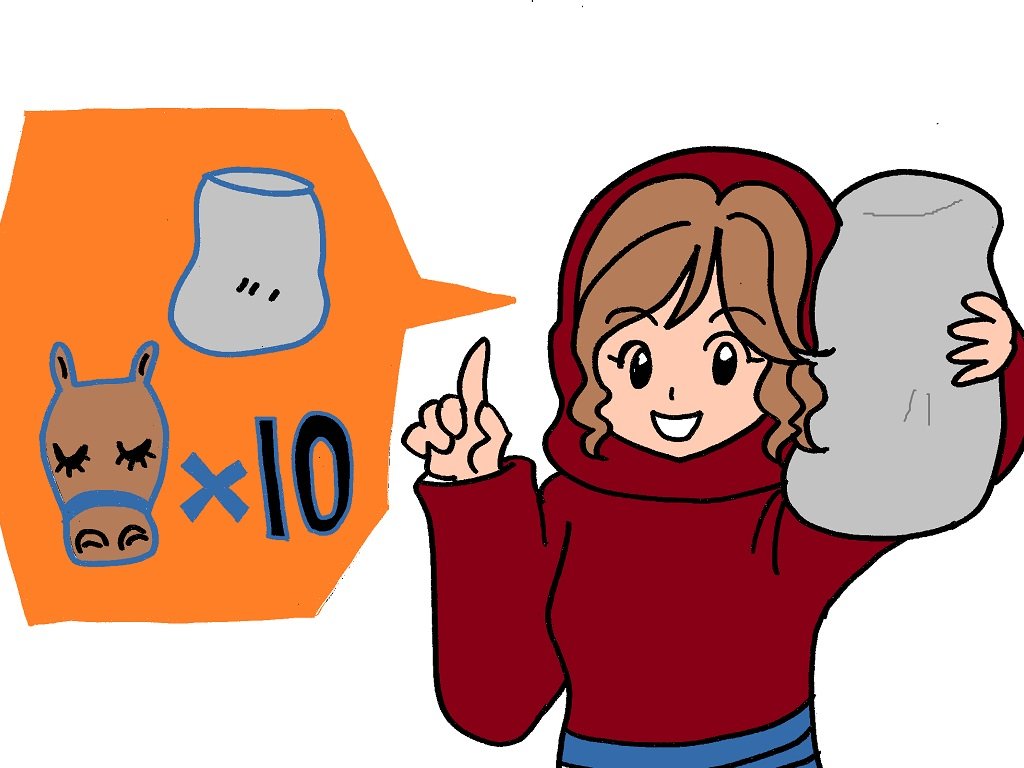 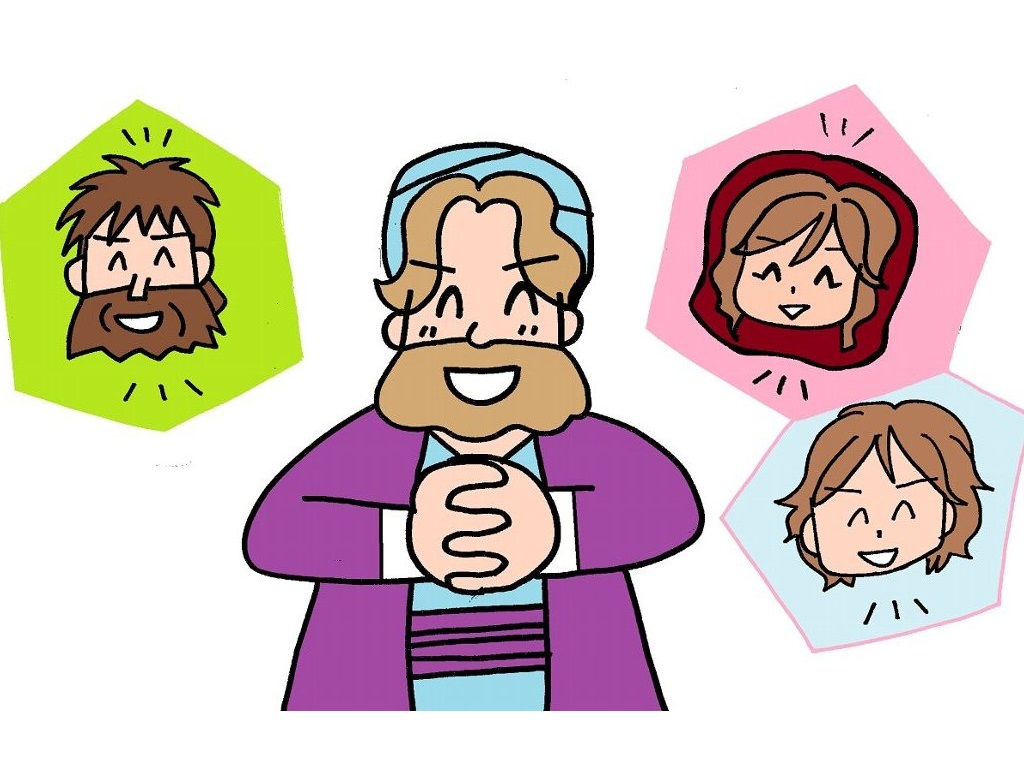 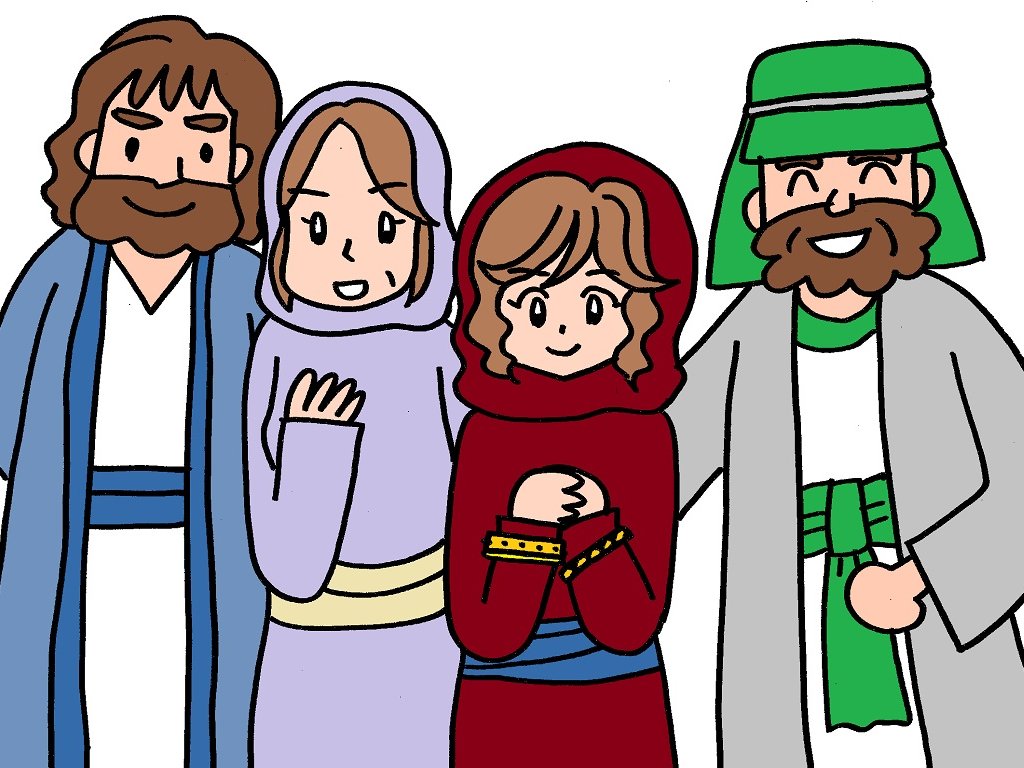 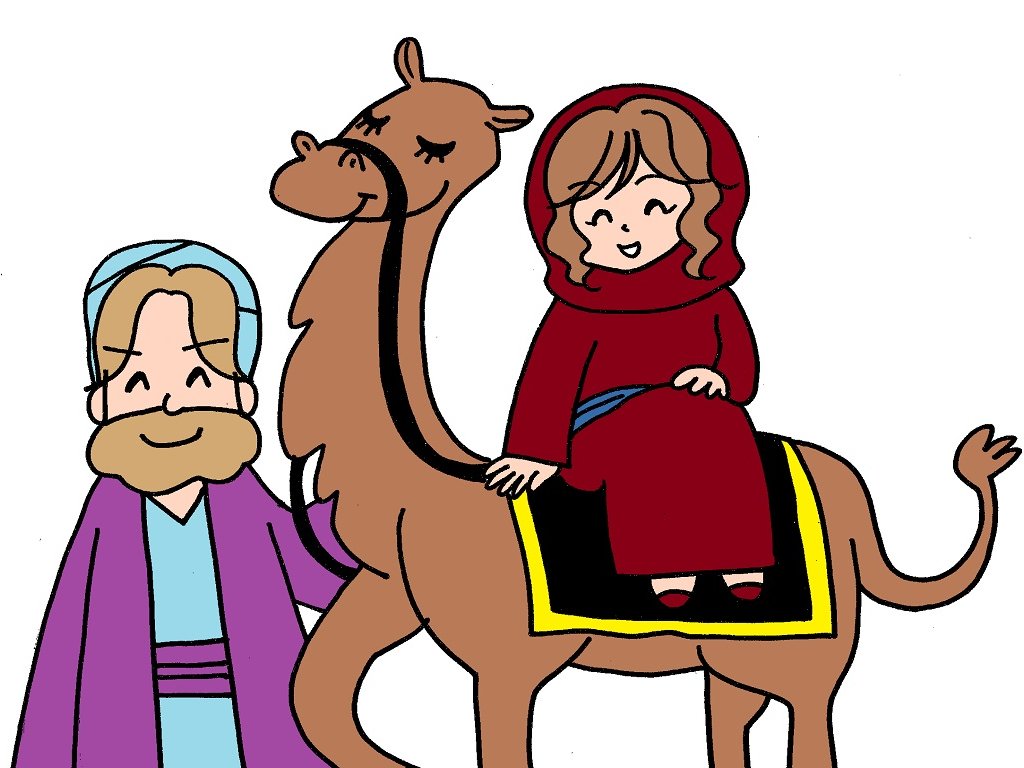 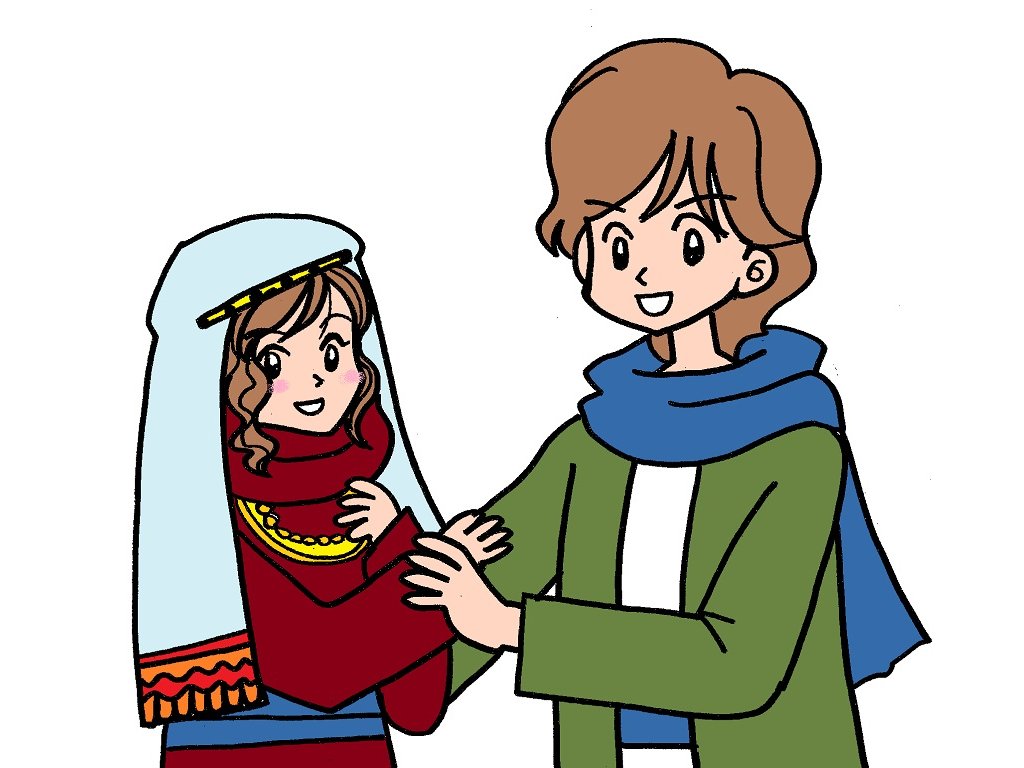 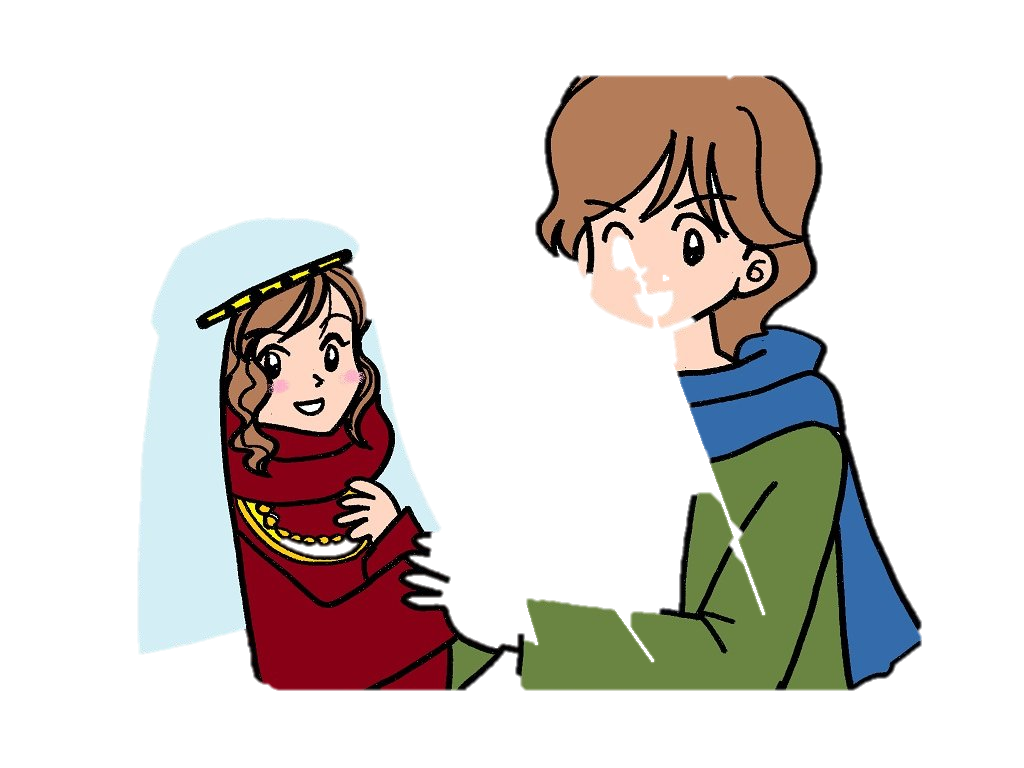 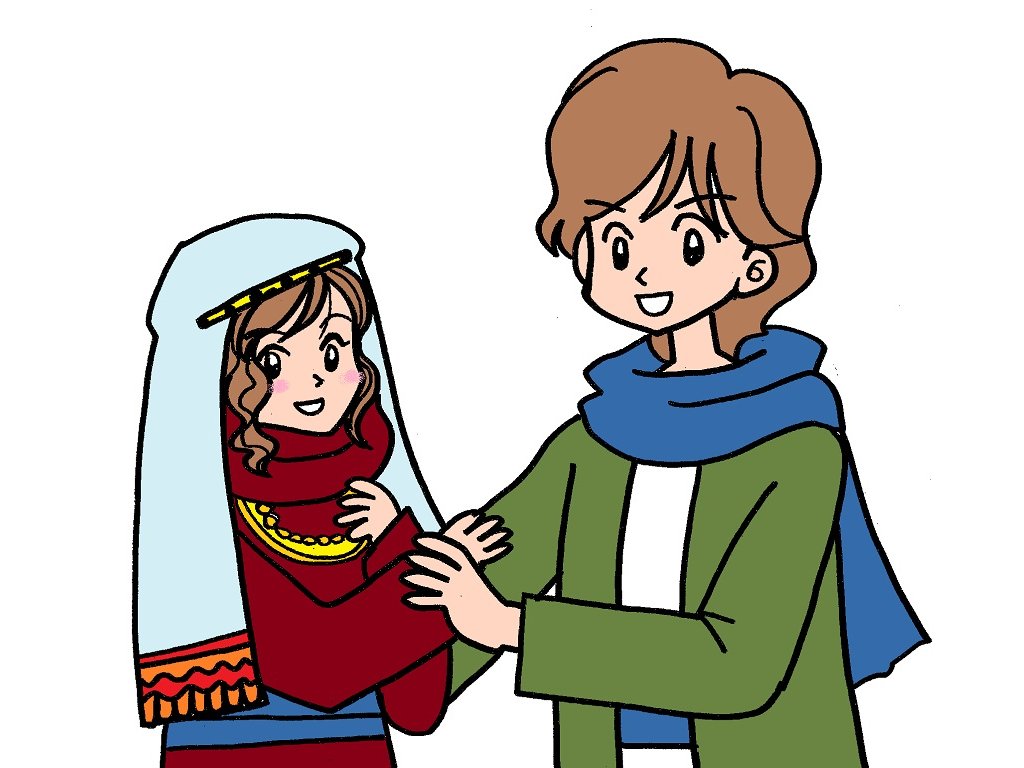 ふたりのかんけい
創世記２４：６７
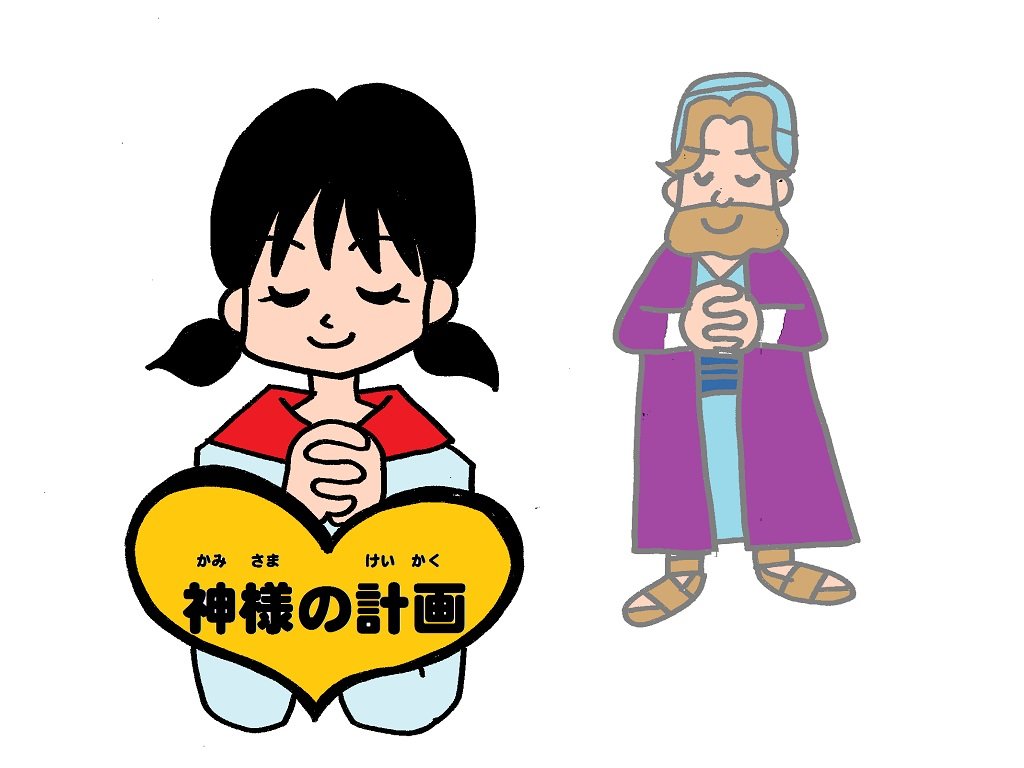 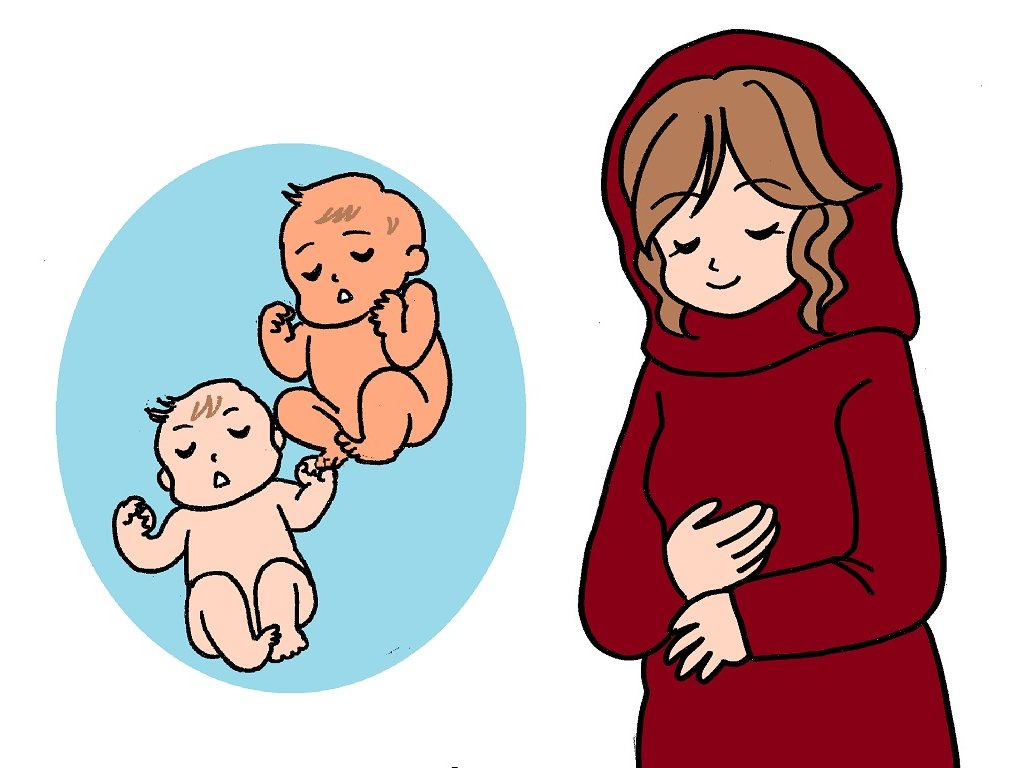 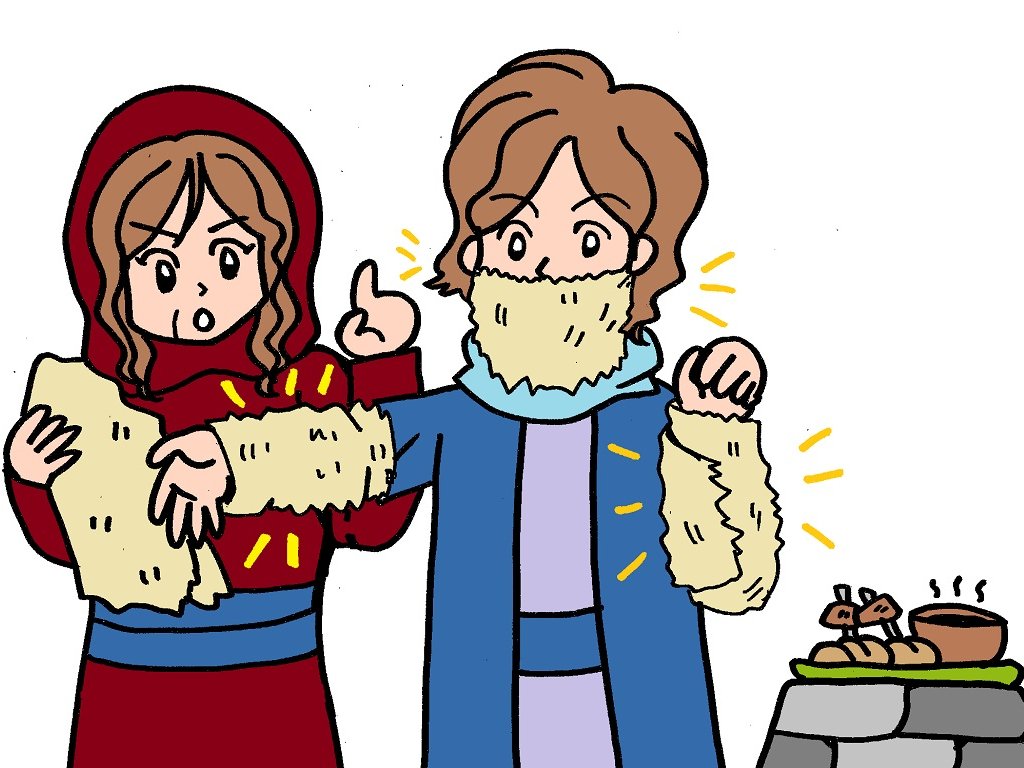 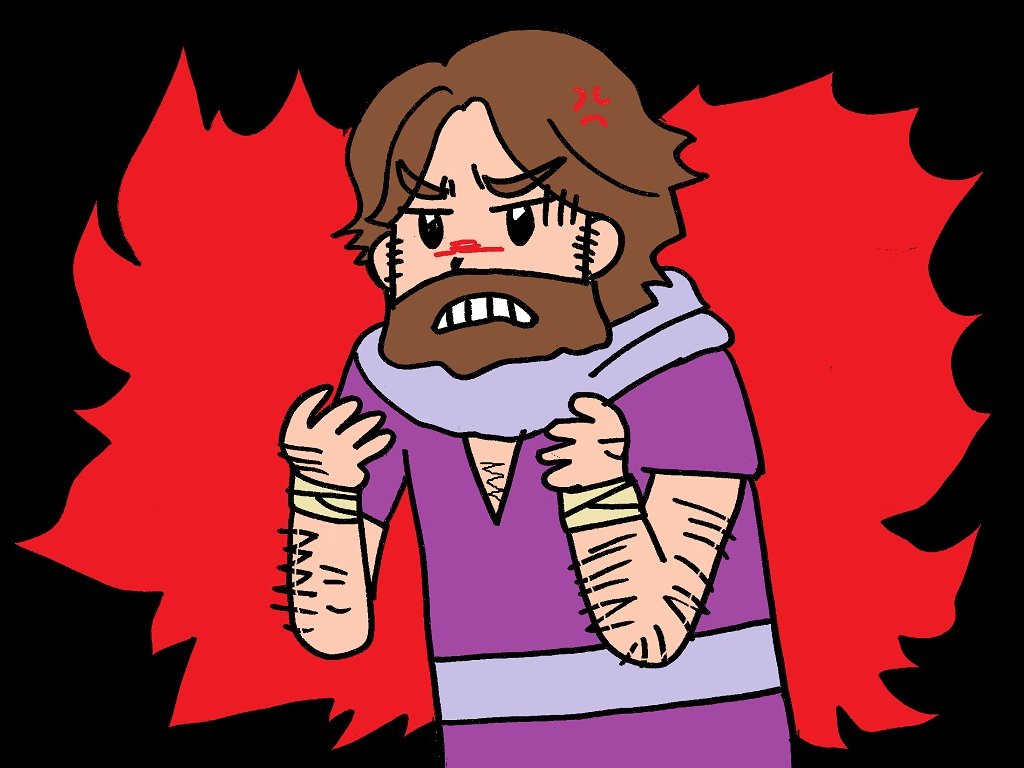 つづく